МІНЕСТЕРСТВО ОСВІТИ І НАУКИ УКРАЇНИ Національний технічний університет України«Київський політехнічний інститут імені Ігоря Сікорського»Кафедра загальної та теоретичної фізики
Обертальний рух твердого тіла
лабораторна робота № 5(1)
Л((аборатоЛабораторна ЛЛаааробота 7(1)рна робота 7(1)
Обертальний рух твердого тіла
ЛабораторПрезентація до лабораторної роботи 5(1)
 розділу «Механіка» курсу «Загальна фізика»

                    Укладачі: Якуніна Наталія Олександрівна, канд. фіз.-мат.наук, доц.
        Ребенчук Татьяна Львівна, ст.викладач
а робота 7(1)
Мета роботи
- визначення кинематичних характеристик обертального руху

 - знаходження момента інерції тіла, що обертається навколо закріпленої осі.

- визначення моменту сил тертя, діючих при обертальному русі тіла
Короткі теоретичні відомості
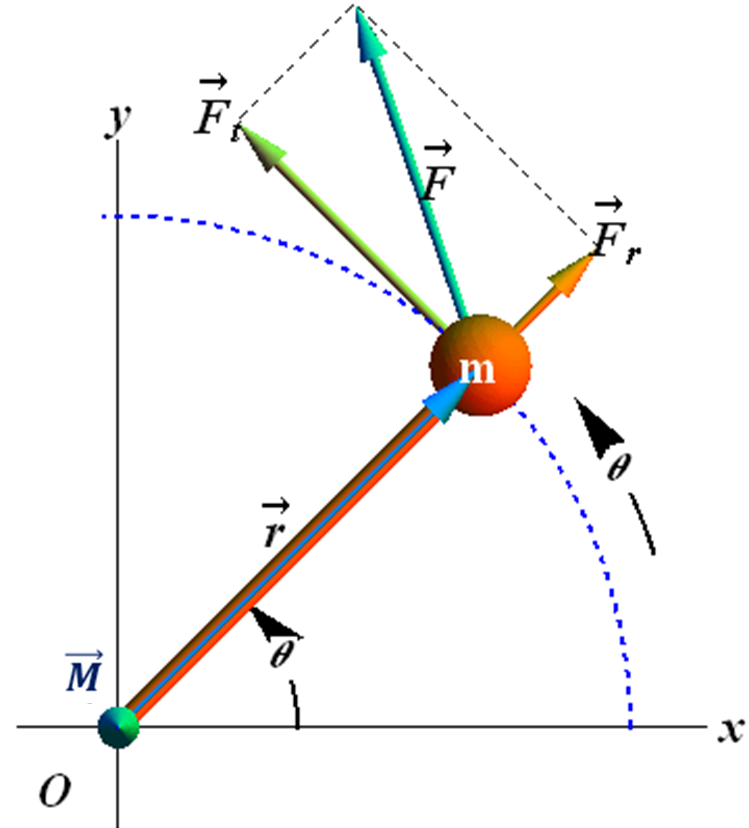 Из википедии!!!
Методика проведення експерименту
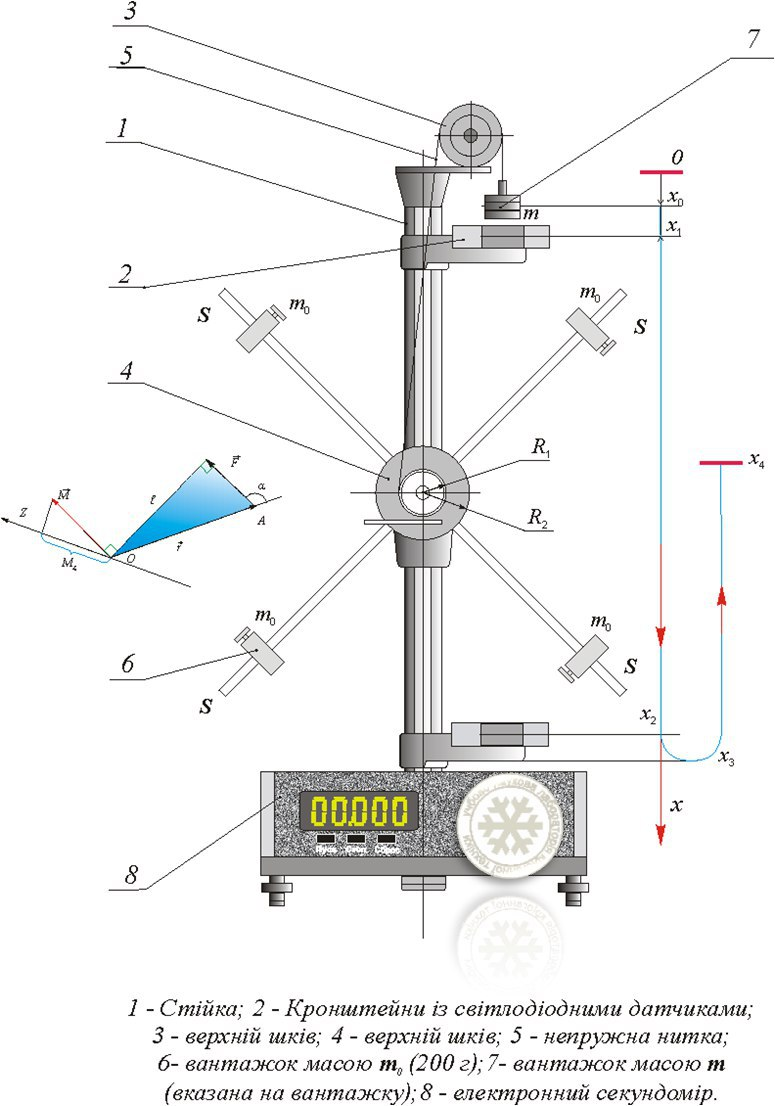 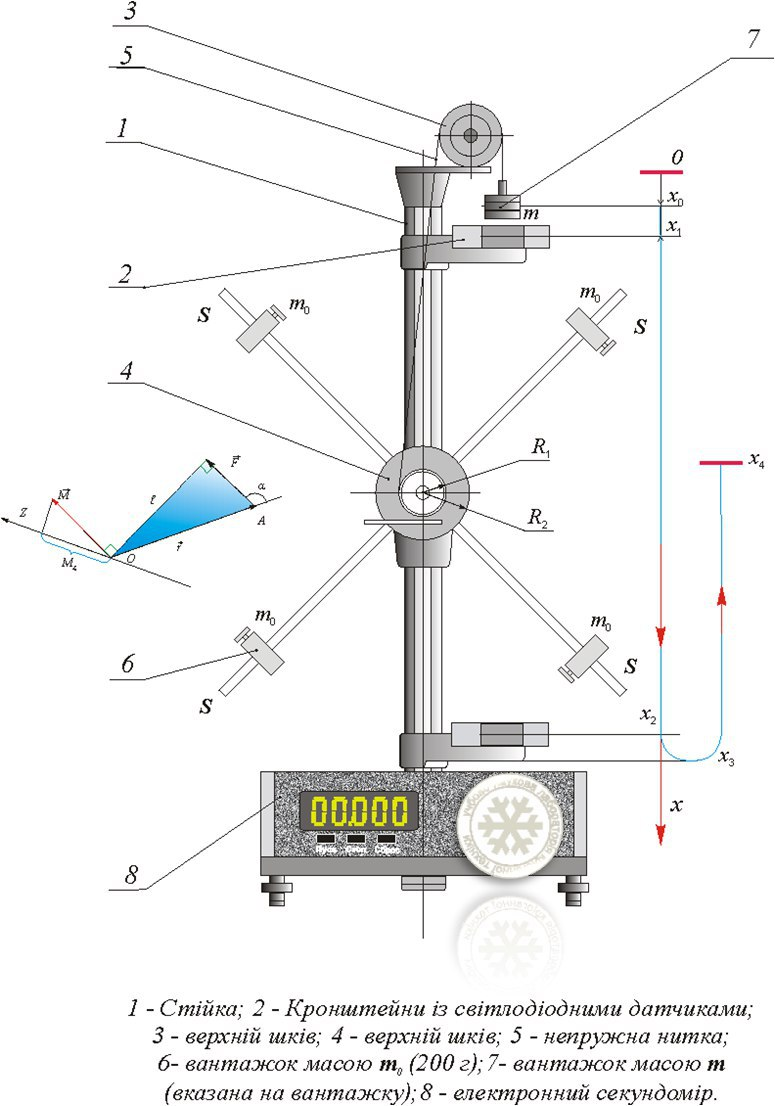 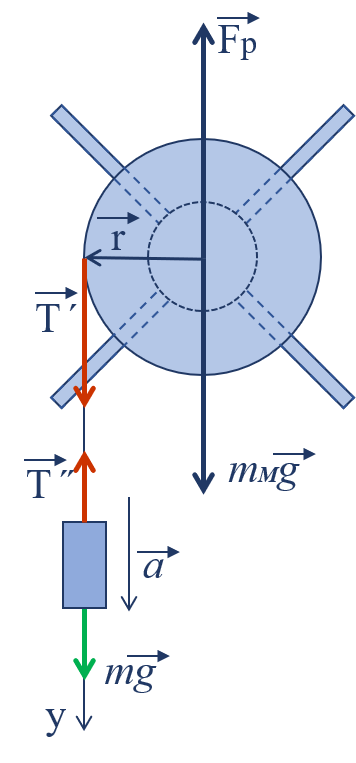 Порядок виконання роботи
Встановити вантажі  m0 в середнє положення, размістивши їх на рівних відстанях від осі таким чином, щоб маятник знаходився в положені байдужої рівноваги. 

В цьому стані маятник, приведений в обертальний рух, щоразу буде зупиняться в новому положенні, і його зупинка не буде супроводжуватися коливаннями навколо положення рівноваги.
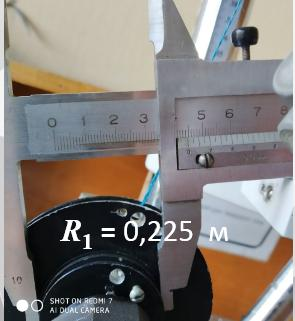 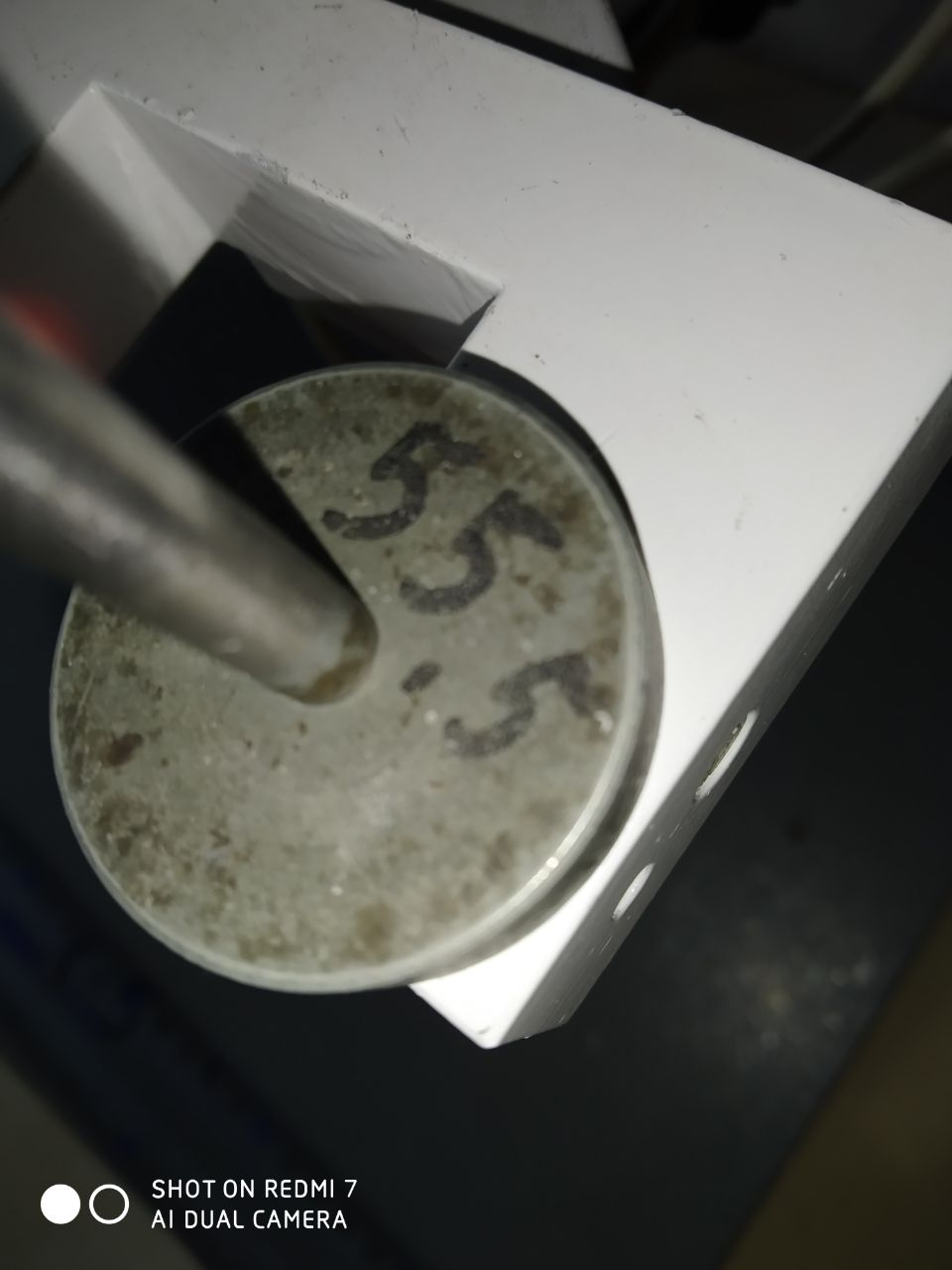 Якщо викладач не скаже інакше, то вважати що
R1 =  0,225  м ; m1 = 55,5×10-3кг ;
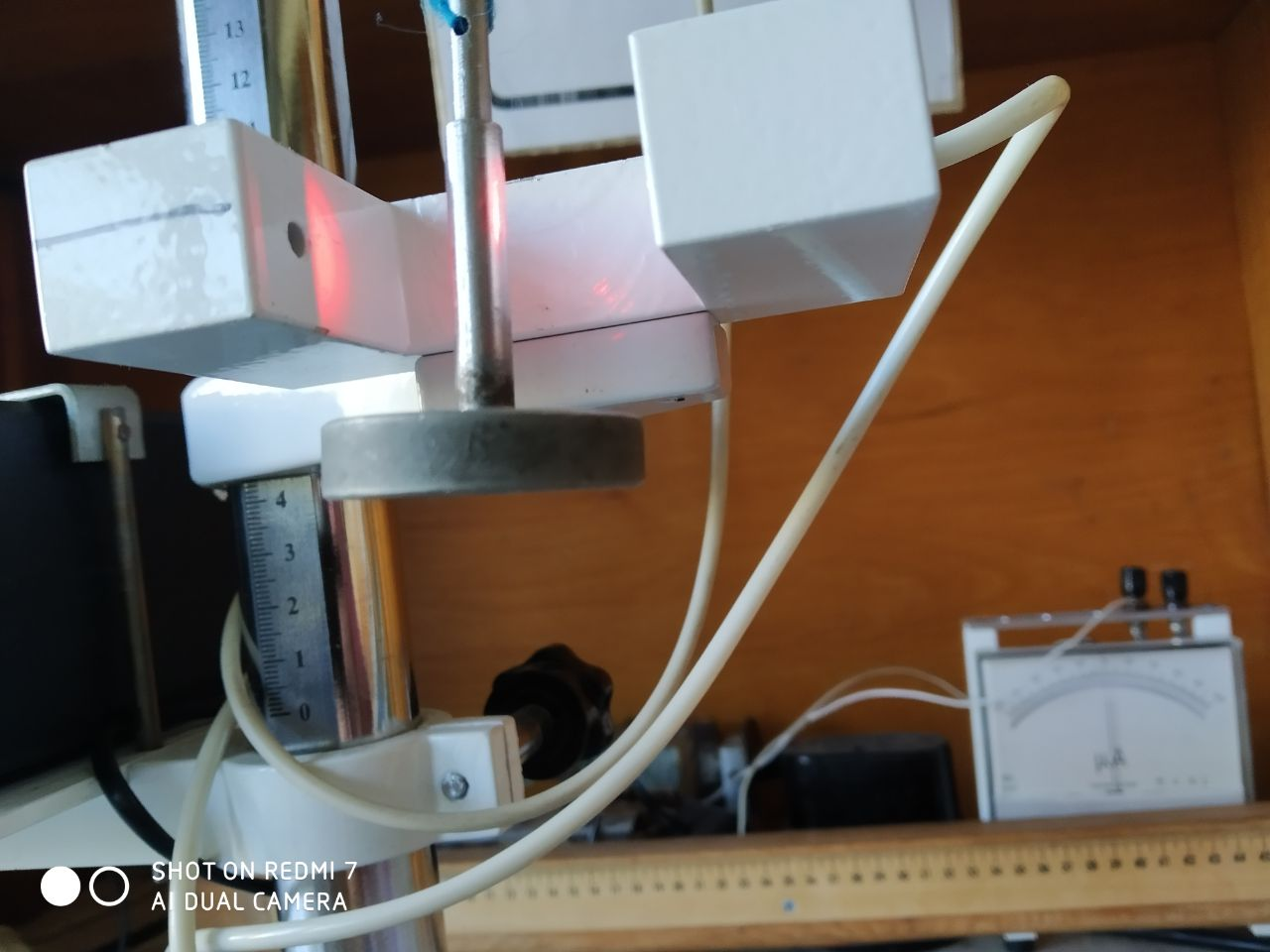 х3 = 0,47 м
ТАБЛИЦЯ 1
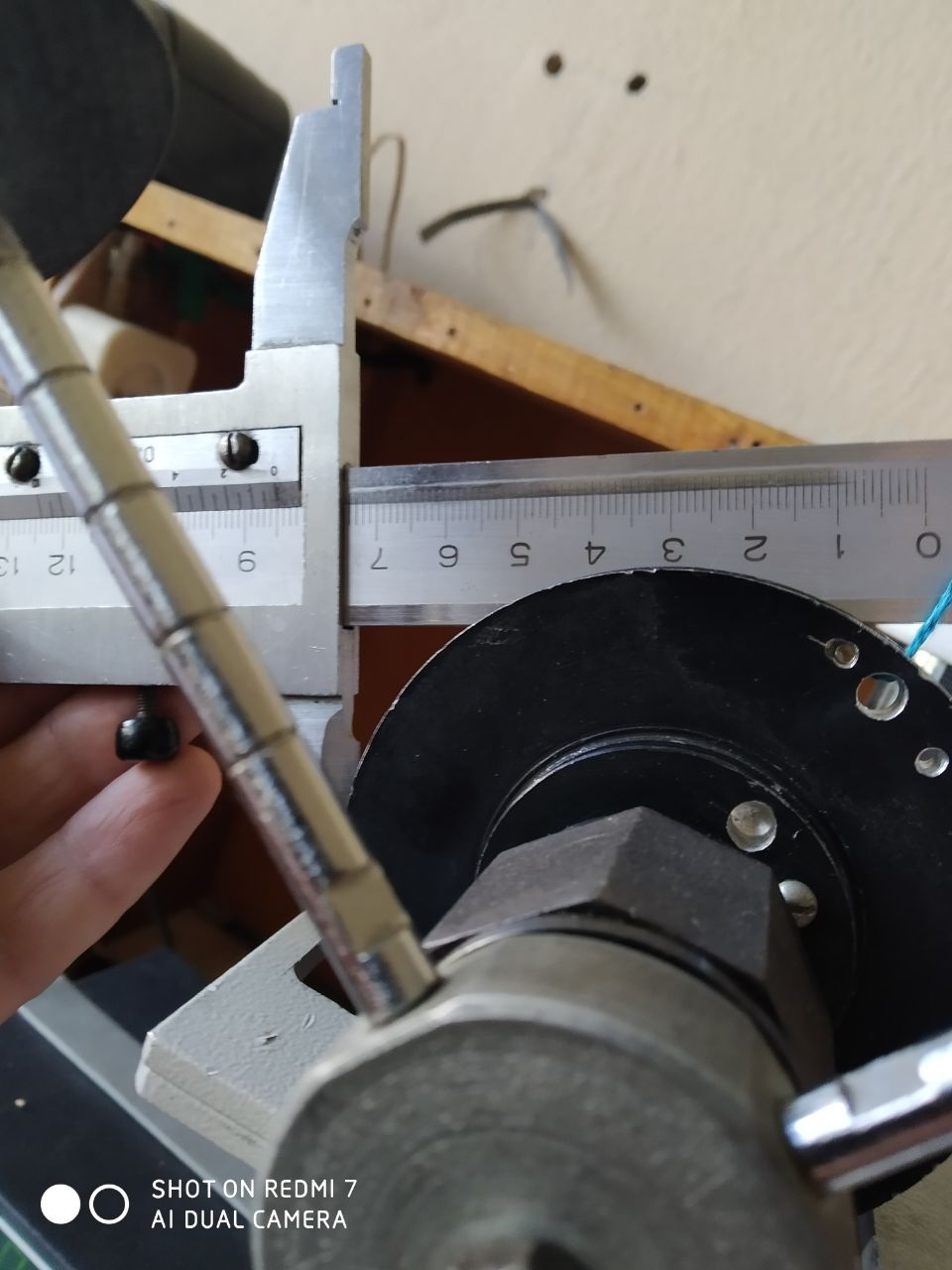 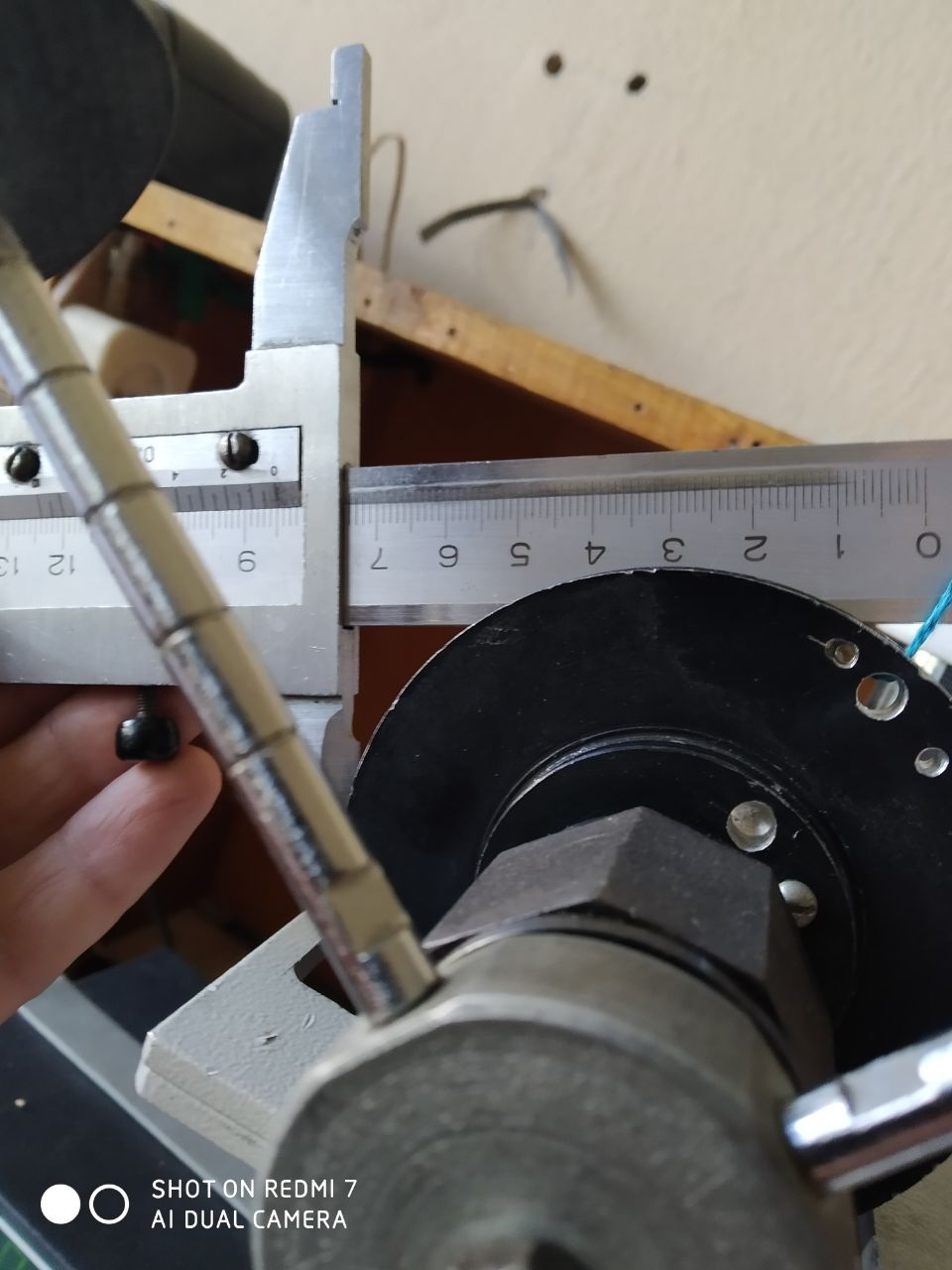 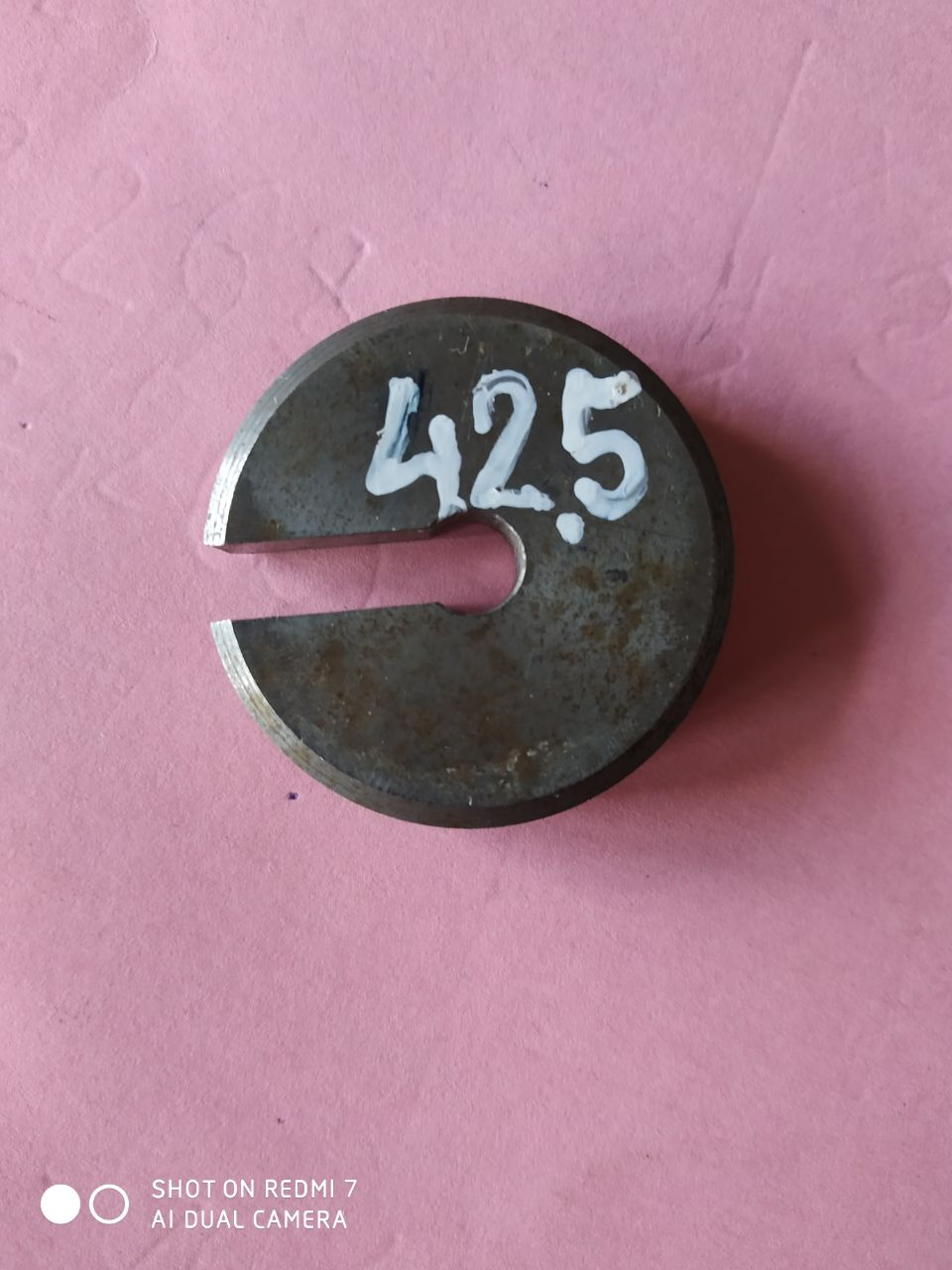 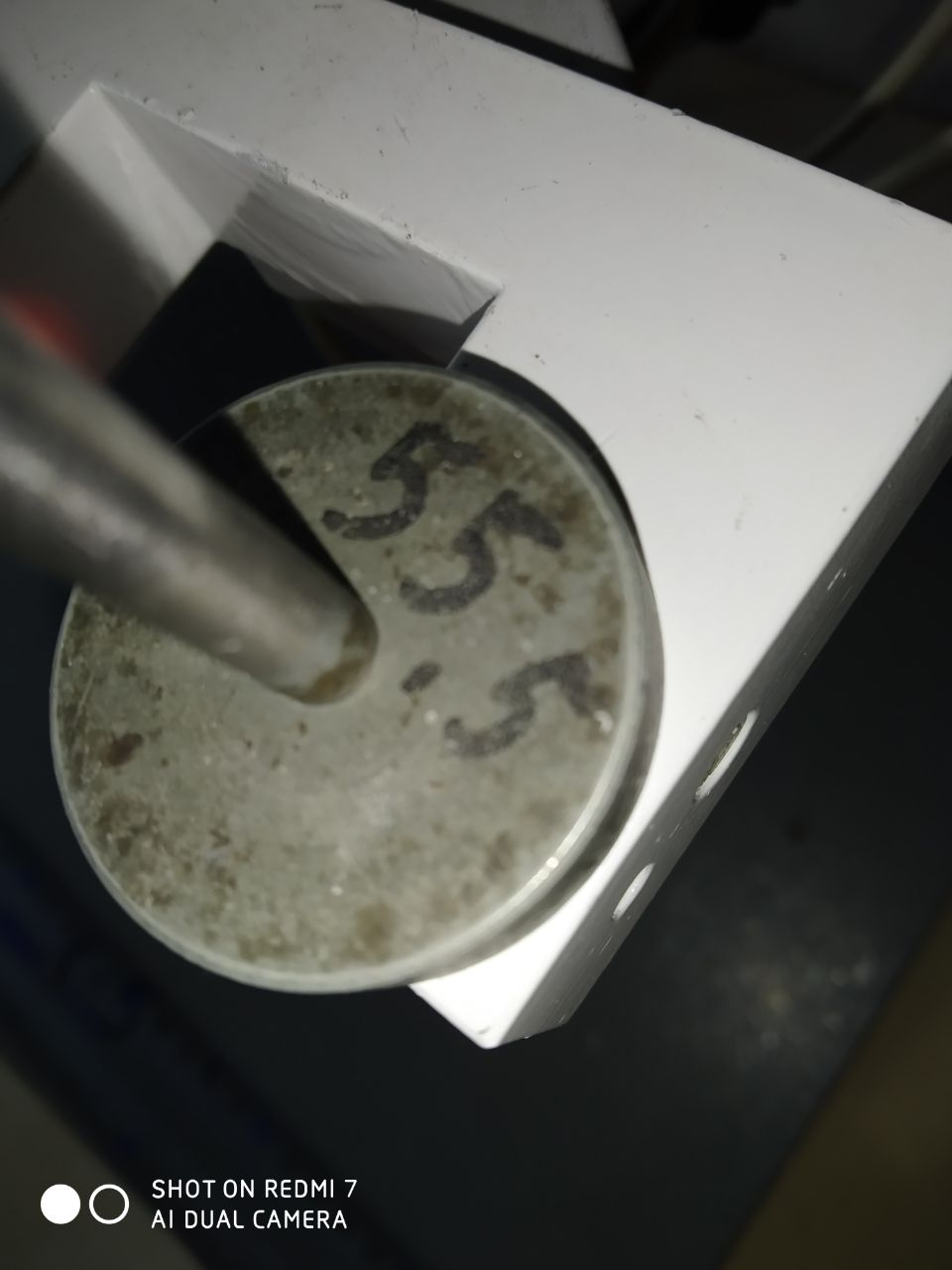 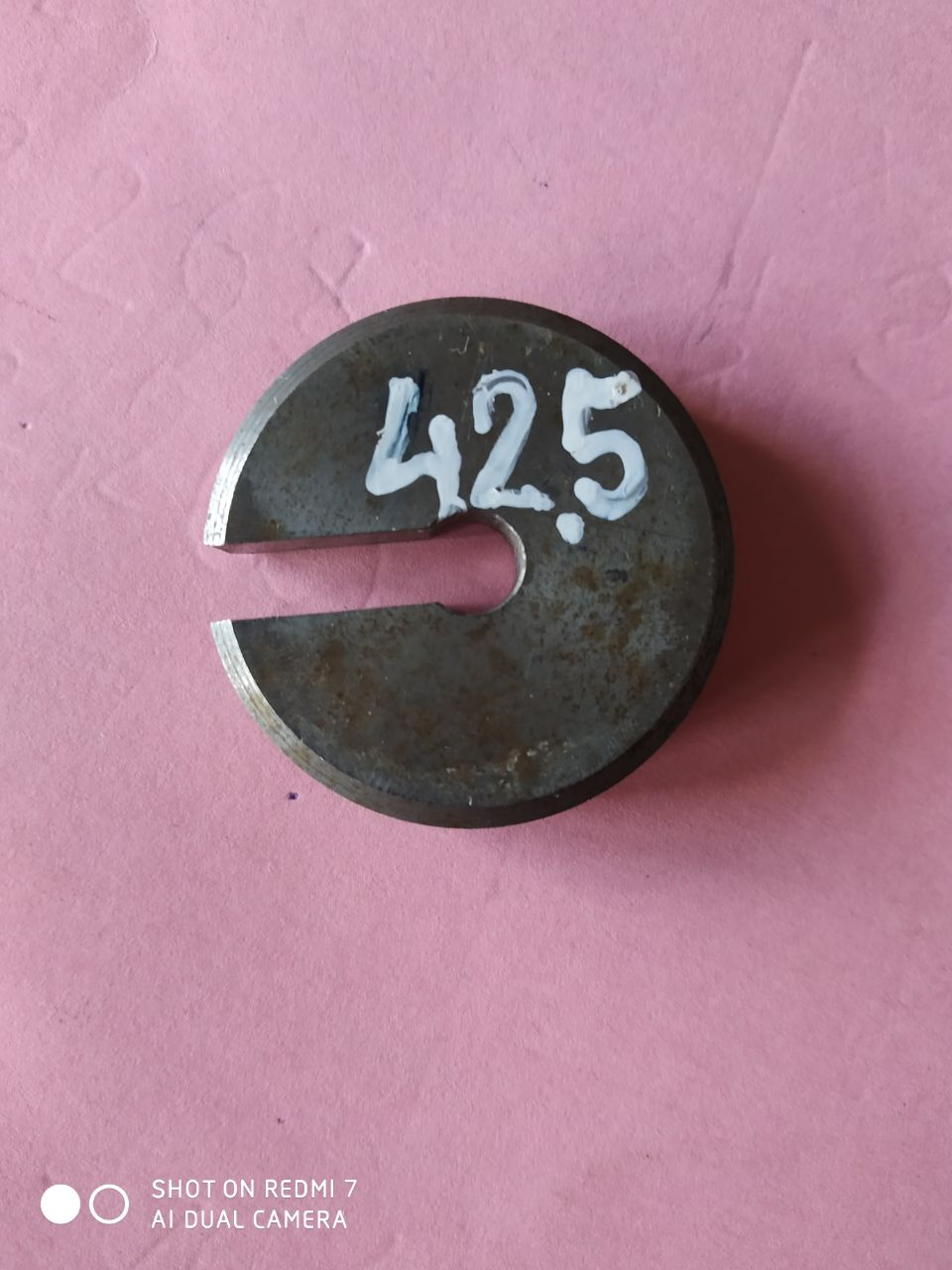 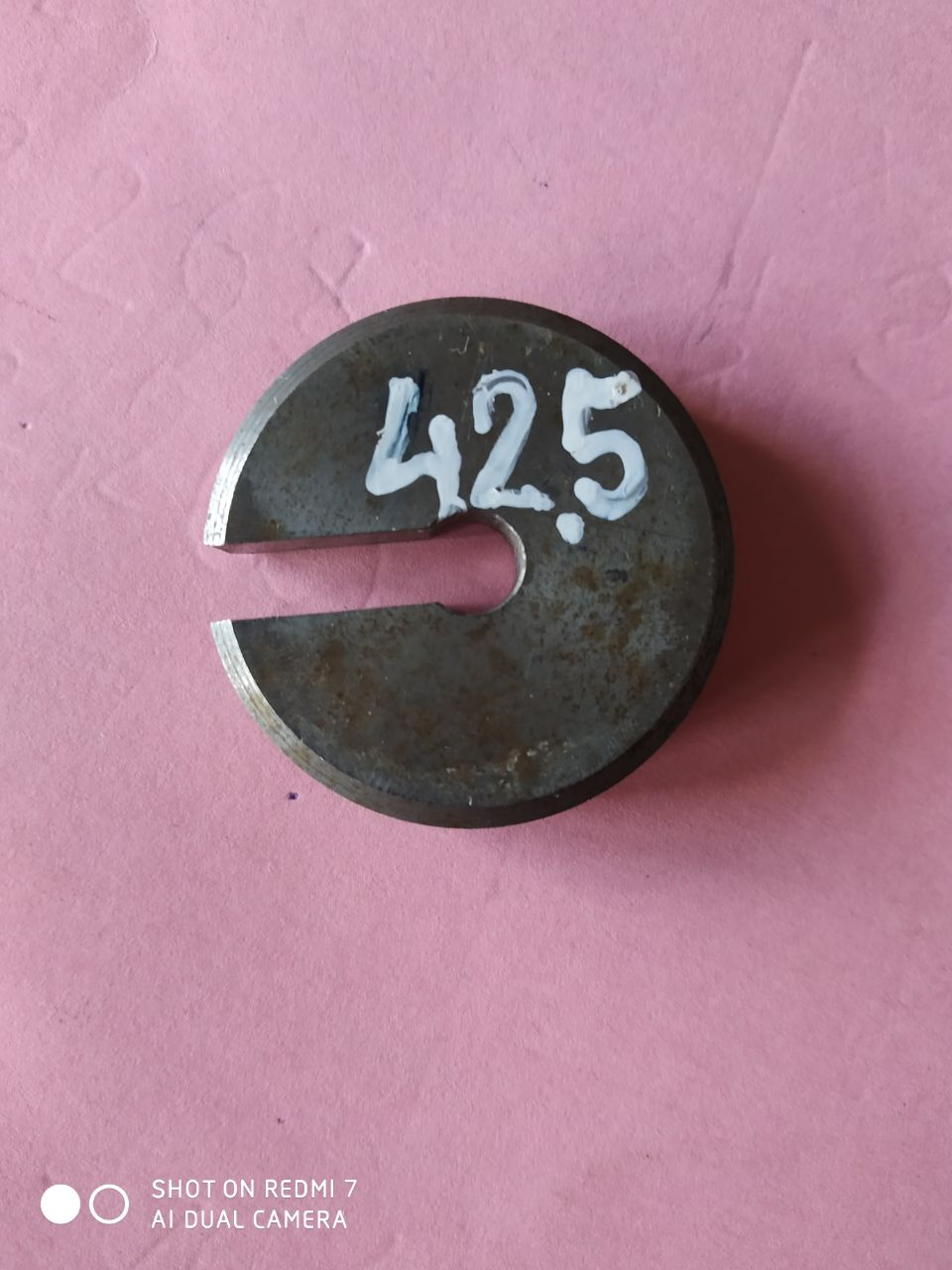 R2 = 0,425  м  ; m1 = 55,5×10-3кг ;
 m2 =  55,5+42,5×10-3кг =98×10-3кг
R2 = 0,425  м
НГАКРНГПАРО
ТАБЛИЦЯ 1.2
ИМВСНРПАГШЛО
Література
1. Кучерук І. М., Горбачук І. Т ., Луцик П. П. Загальний курс фізики, т.1, Механіка. Молекулярна фізика і термодинамика, вид. – К.: Техніка, 1999, § 3.1 – 3.7, 4.1 – 4.4.
2. Матвеев А.Н. Механика и теория относительности. 2-е изд.–М.: Высшая школа, 1980, §31, 32, 34.
3. Сивухин Д.В. Общий курс физики. Т. 1. Механика, 3-е изд.–М.: Наука, 1989, §30.  
4. Обертальний рух твердого тіла. Методичні вказівки до виконання лабораторної роботи 5(1), -Київ, НТТУ «КПІ» Н.О. Якуніна, В.В. Федотов, І.О. Юрченко, - Київ, НТТУ «КПІ»,  2006.
Технічна підтримка УЧБОВО-НАУКОВОЇ ЛАБОРАТОРІЇ КРІОГЕННОЇ ТЕХНІКИ
Олег КОЗЛЕНКО - завідувач

Вікторія ГОРНОСТАЄВА - провідний інженер 

Віктор  ГАВРИЛЮК – інженер









https://t.me/criogenkpi